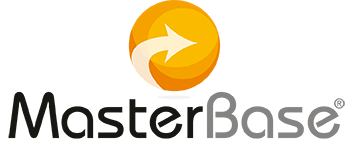 Comunicaciones transaccionales: La importancia del multicanal
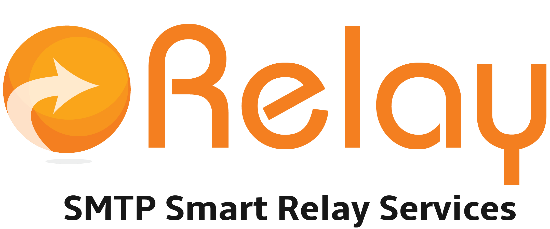 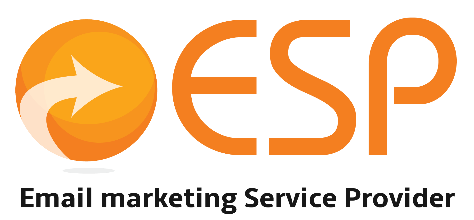 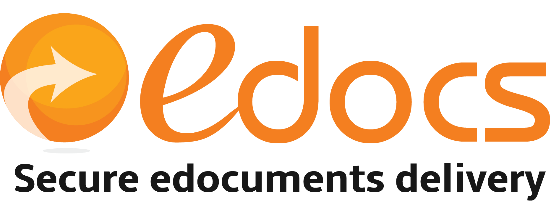 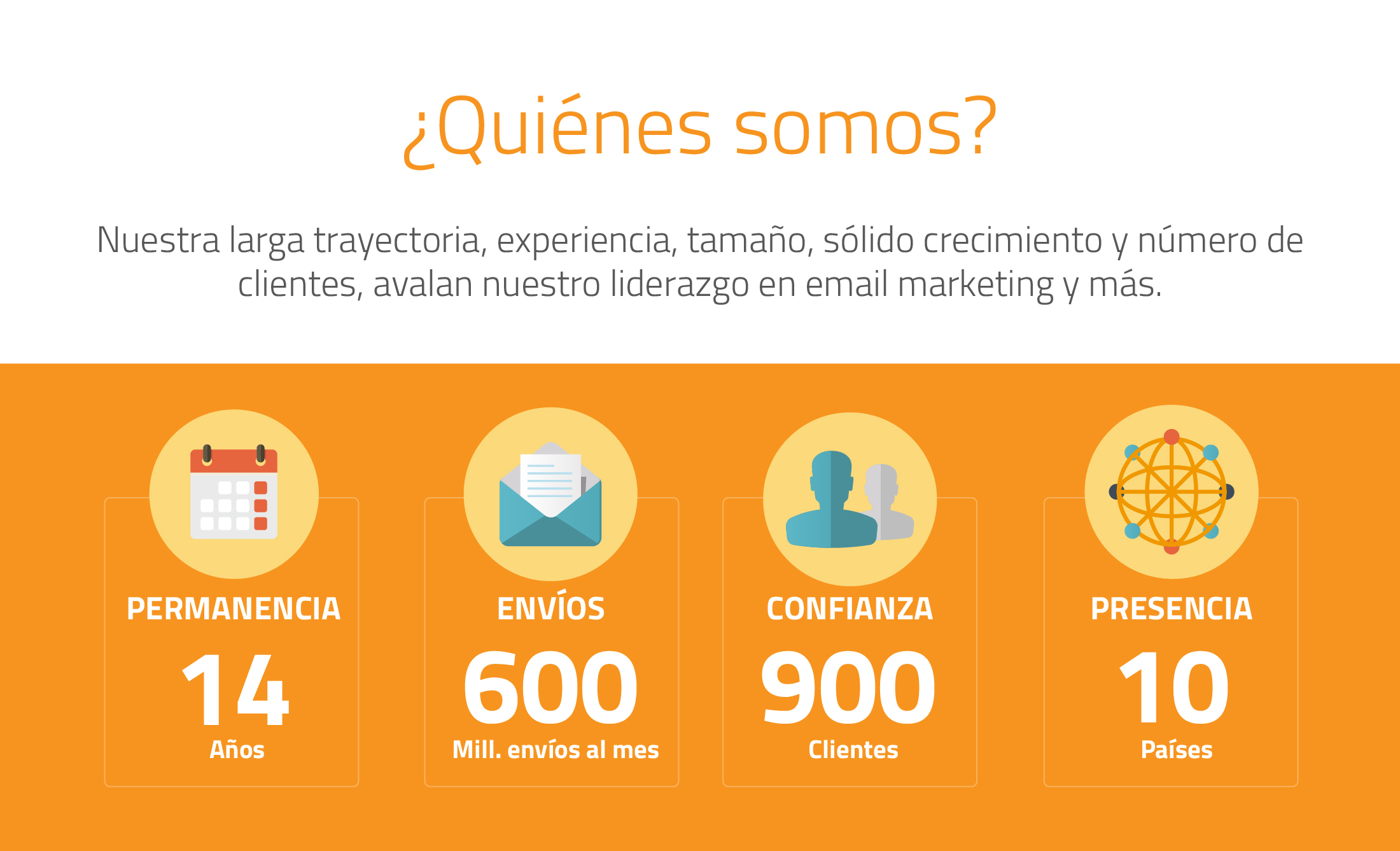 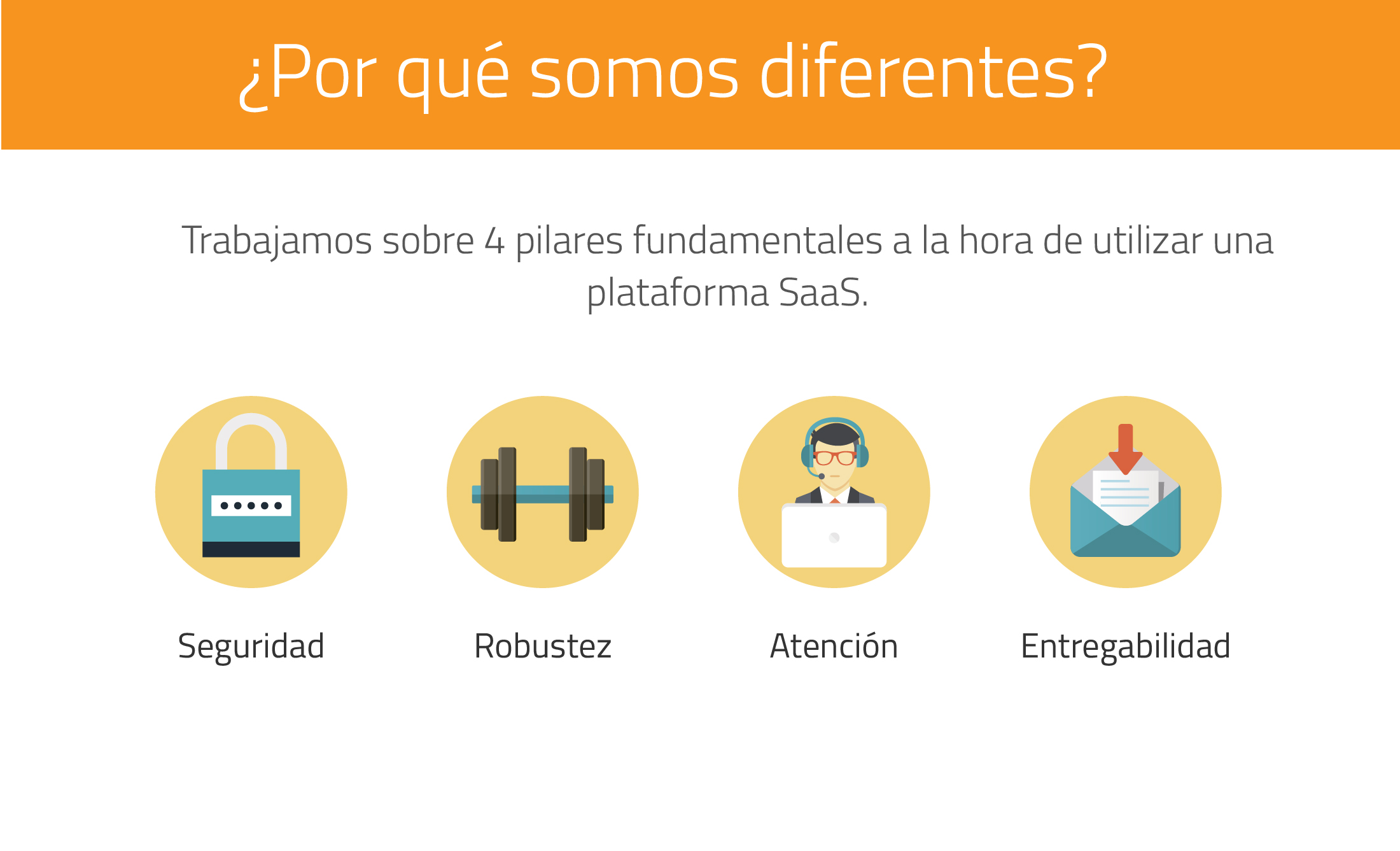 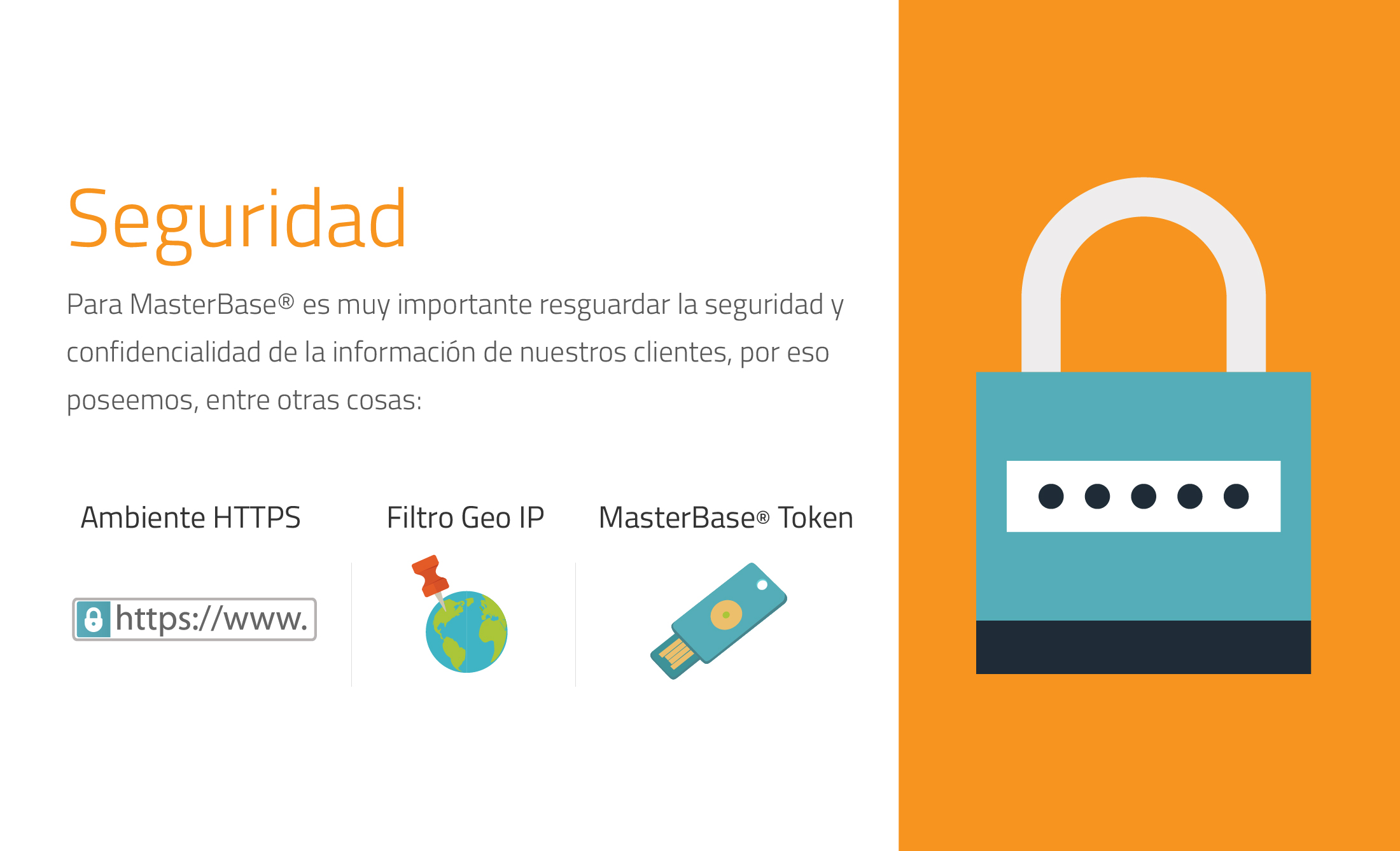 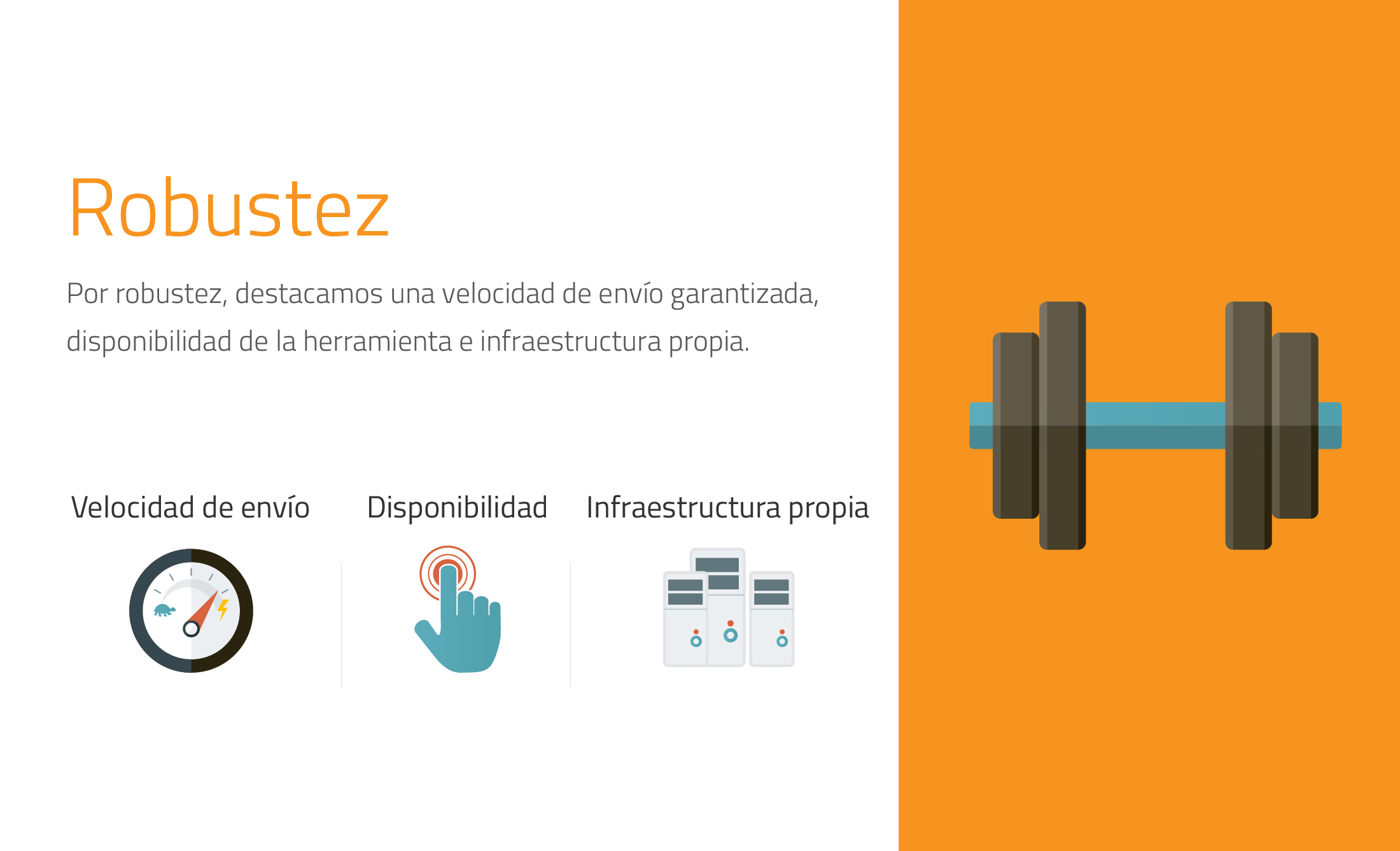 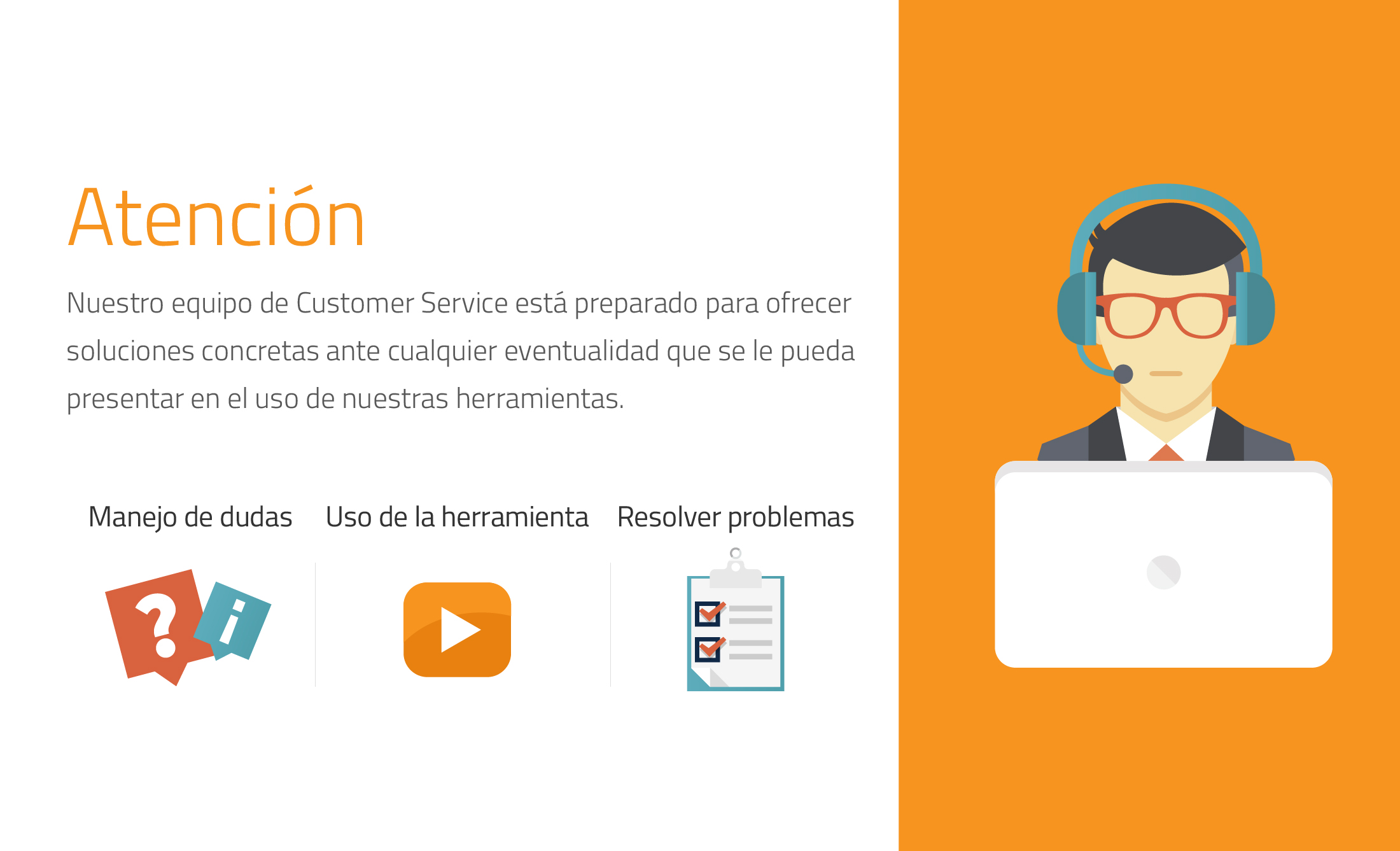 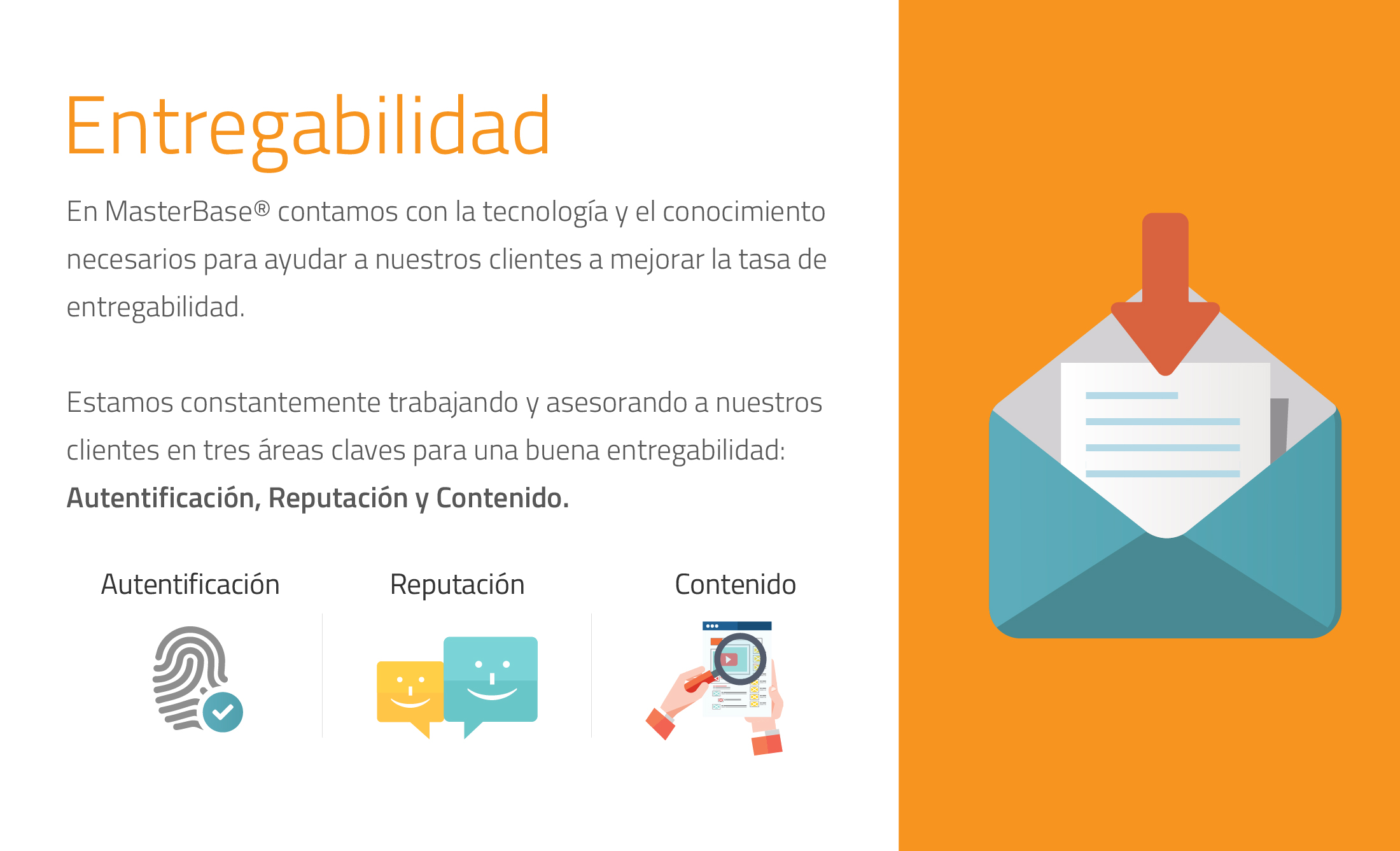 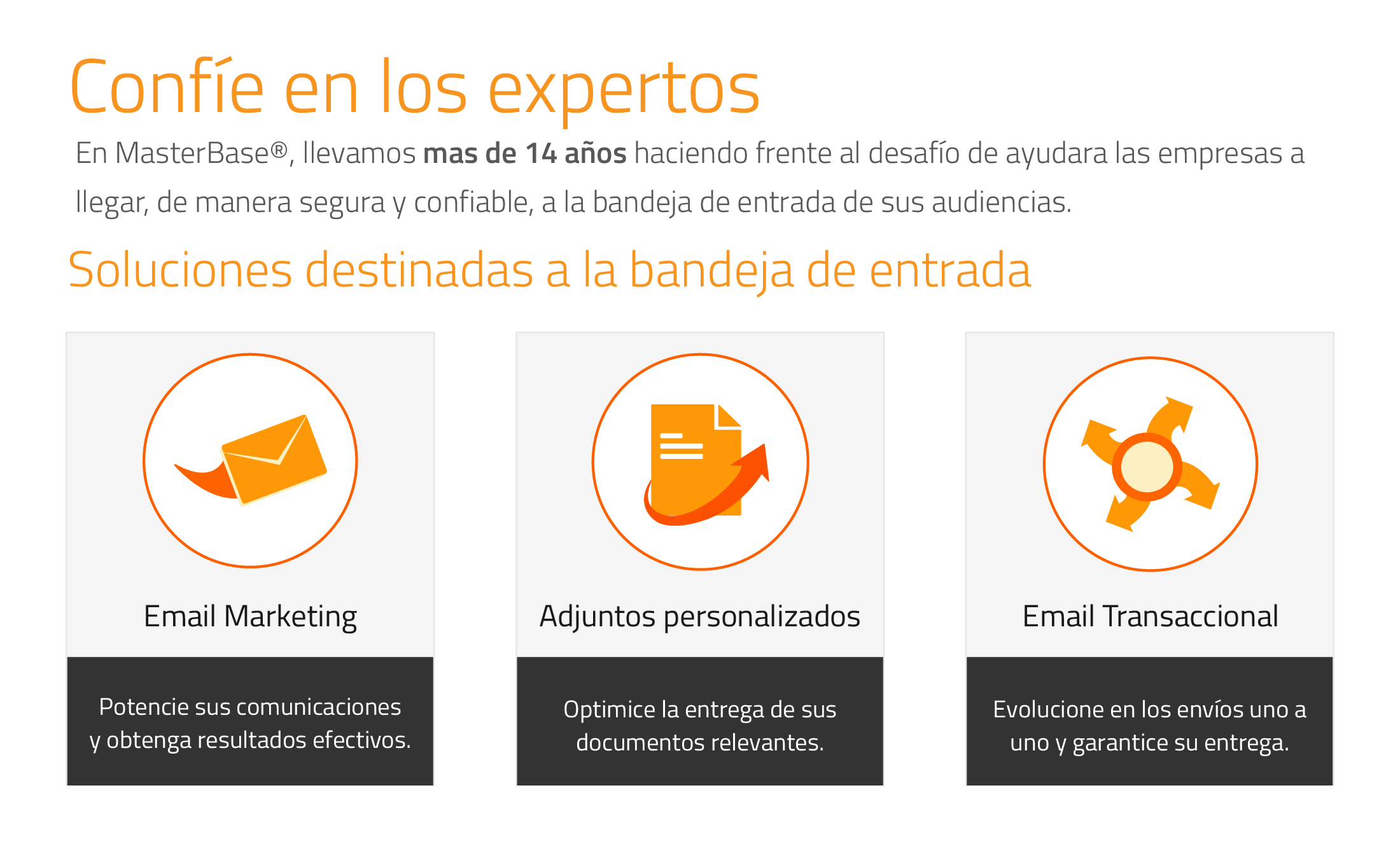 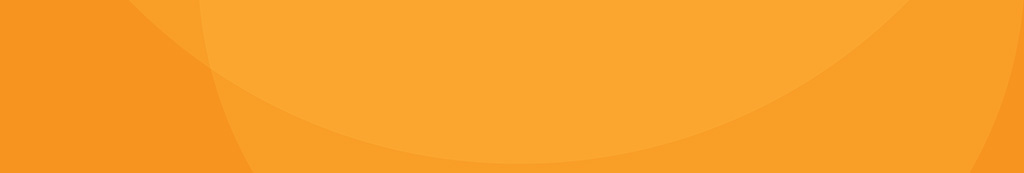 Política Anti-spam
Estamos en contra del Spam y ayudamos a evitarlo
La política de MasterBase® al respecto es muy clara: Estamos totalmente en contra del spam o email no deseado.
Nuestro Compromiso
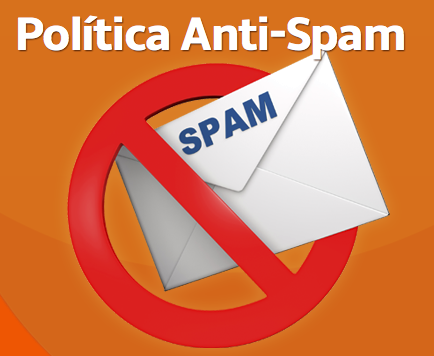 MasterBase® no envía mails que no han sido solicitados por el receptor.
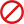 MasterBase® no vende ni arrienda información de nuestros clientes.
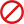 MasterBase® no vende ni arrienda información de nuestros clientes.
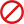 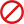 MasterBase® mantiene una política de privacidad que estipula claramente la forma en que maneja la información de sus clientes.
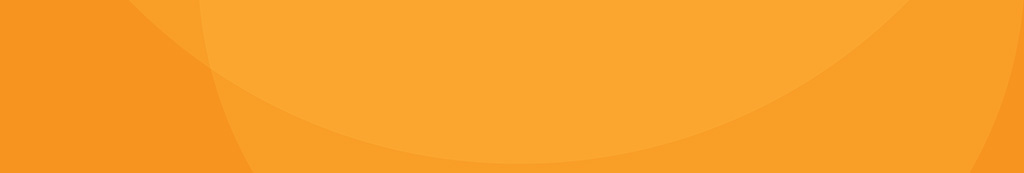 Más de 900 clientes confían en nosotros...
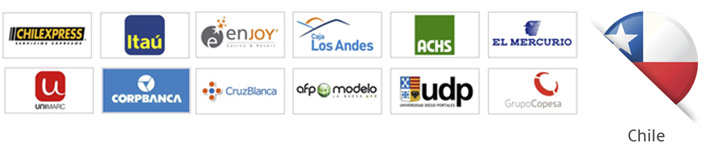 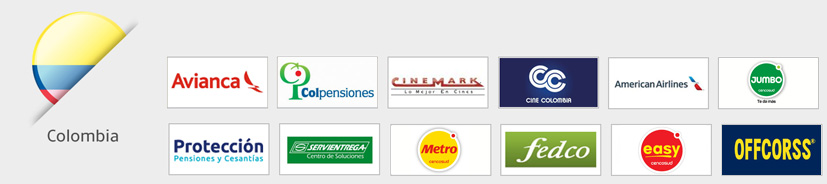 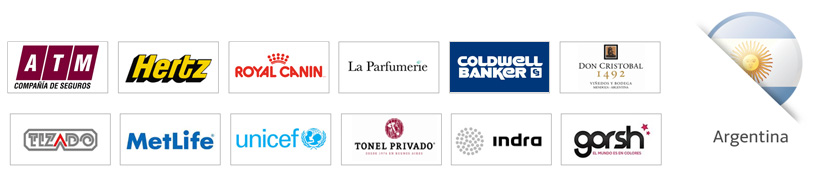 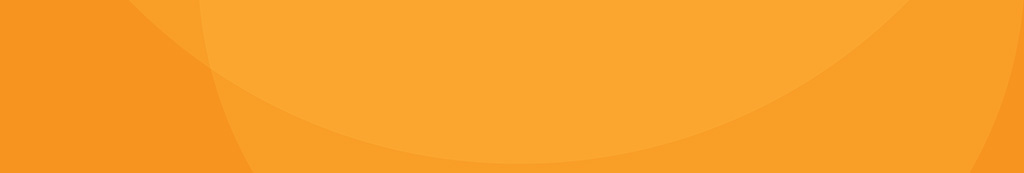 ...Muchos de ellos nos han seguido por años
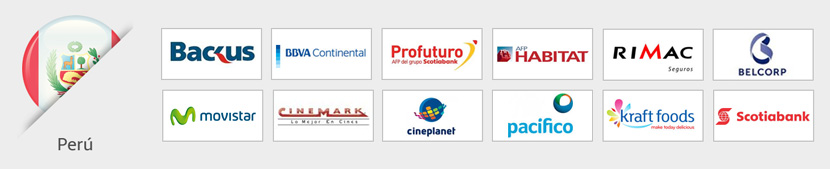 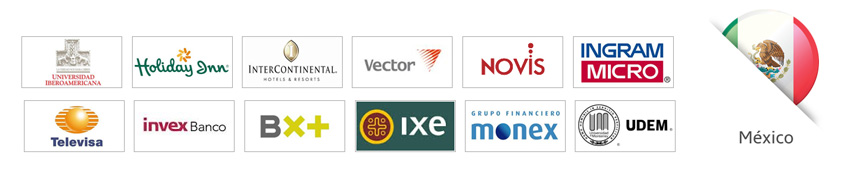 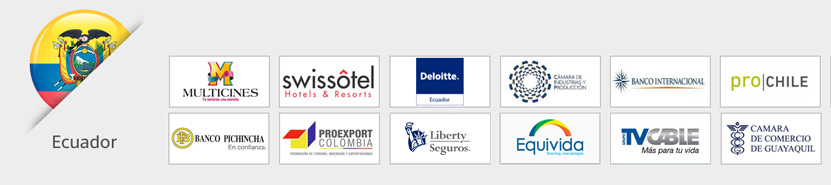 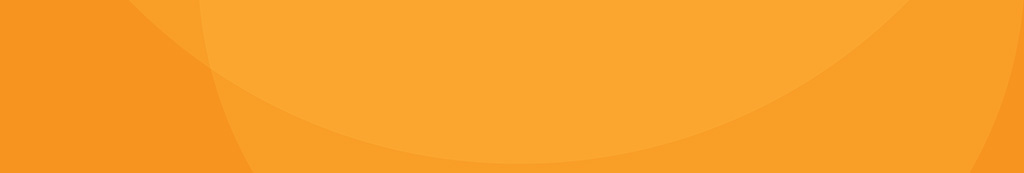 Comunicaciones de marketing v/s comunicaciones  transaccionales
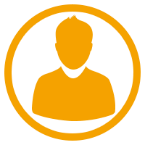 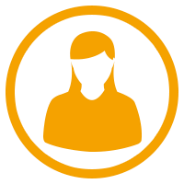 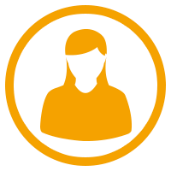 Tipos de comunicaciones
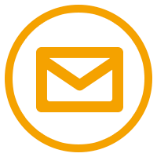 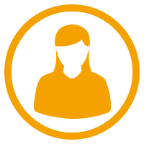 1) Marketing
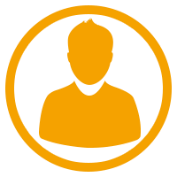 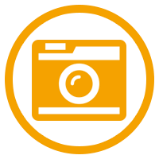 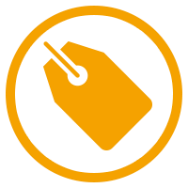 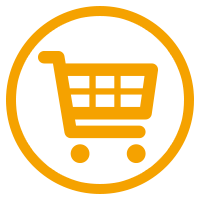 2) Transaccional
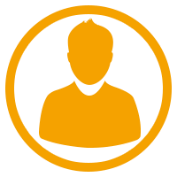 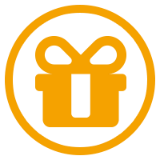 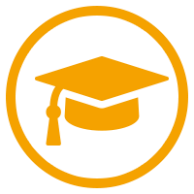 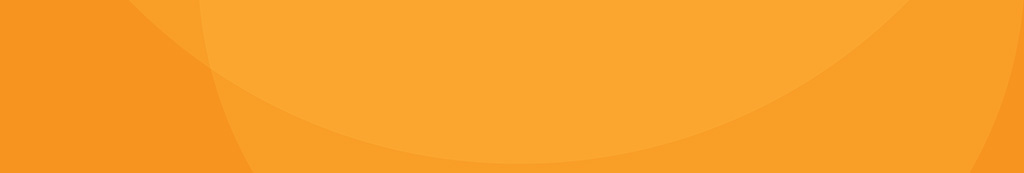 Comunicaciones de marketing v/s comunicaciones  transaccionales
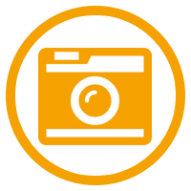 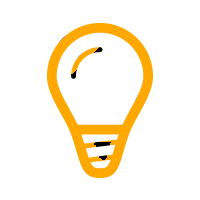 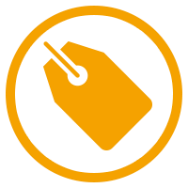 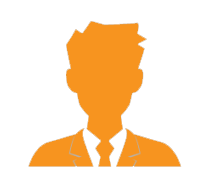 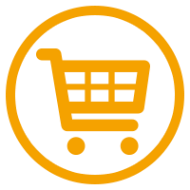 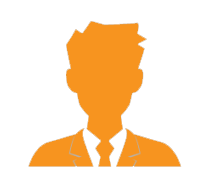 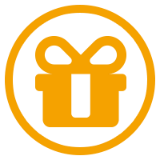 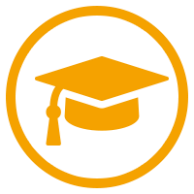 Registro de un usuario en un portal
Confirmación de un pedido
Envió de boletas o facturas electrónicas
Restablecimiento de una contraseña
Alerta desde un Datacenter
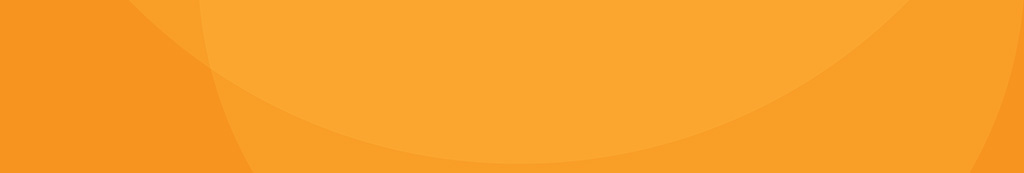 ¿Que es un email transaccional?
<< Solicitud / Autorización
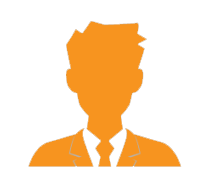 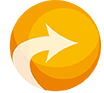 Tasa de 
Apertura
Rebotes
Mensaje Transaccional >>
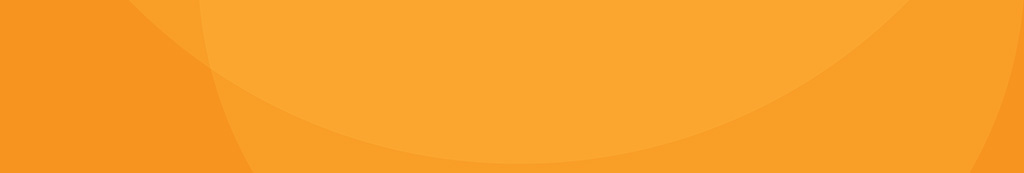 Email transaccional en números
Los emails transaccionales generan mayor ganancia por email
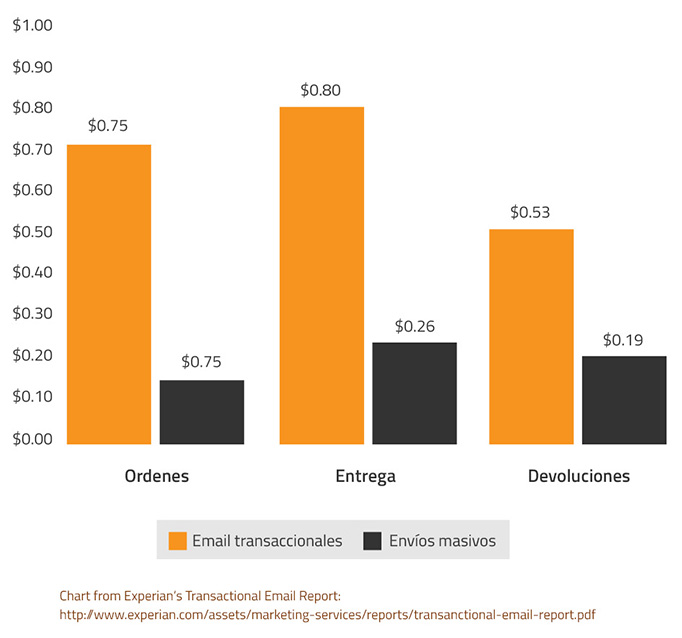 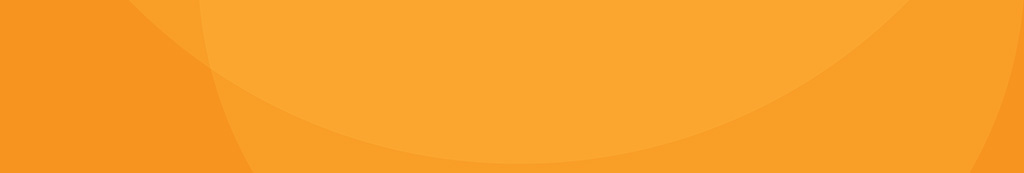 Email transaccional en números
La tasa de aperturas y clics de los emails transaccionales son más altas
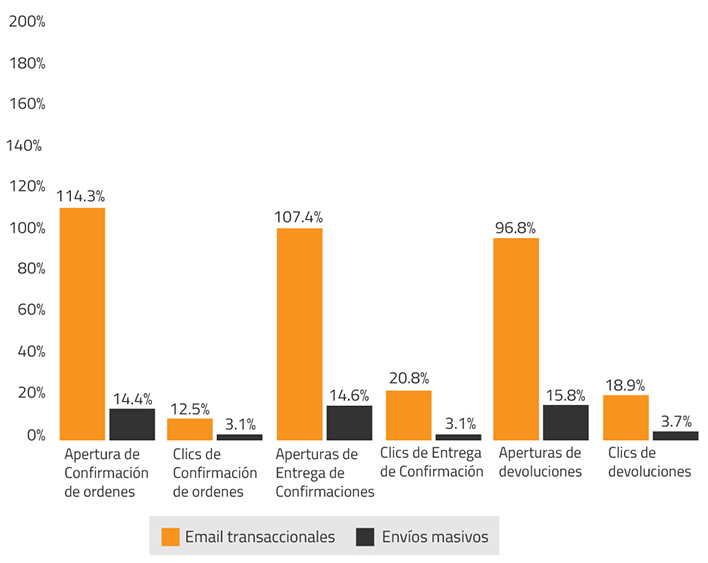 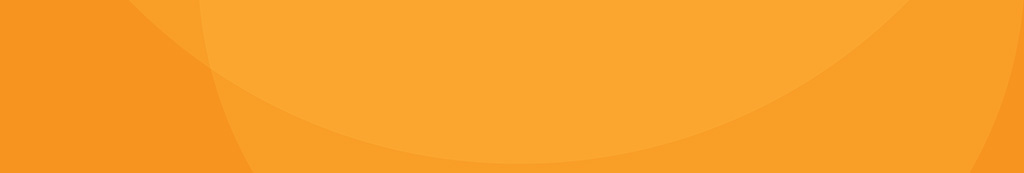 Usos y ventajas
Sentido de oportunidad
Cartola
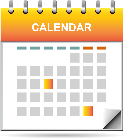 Boleta
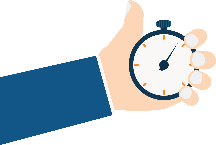 Mensaje de confirmación
Certeza en la entrega
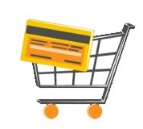 Compra en Línea
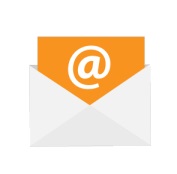 Mensaje de confirmación
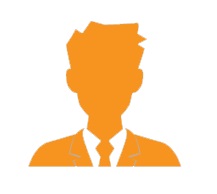 Cliente Satisfecho
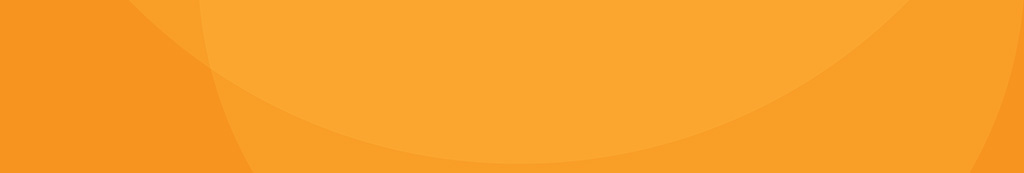 Usos y ventajas
Usos
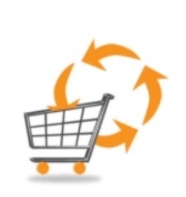 Supermercado que estimula la re-compra
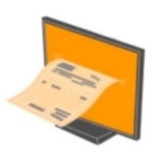 Envío de la factura o comprobante de despacho
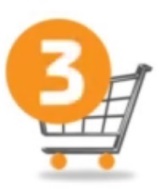 Pedido incompleto
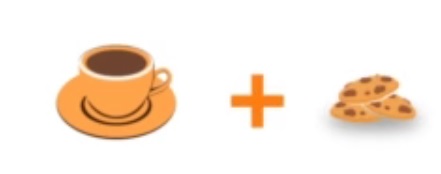 Promover un producto complementario
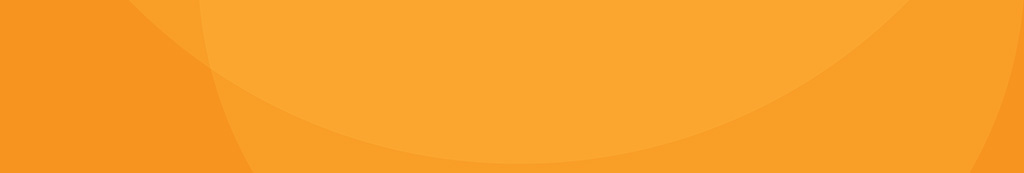 Usos y ventajas
Ventajas
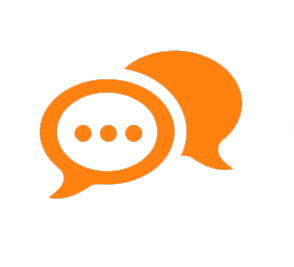 Dialogo en tiempo real
Incluir información valiosa para el cliente
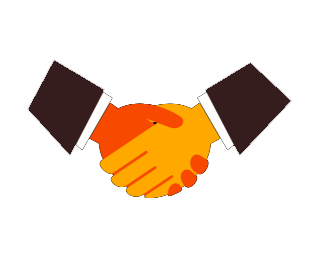 Que haga de esto una relación duradera
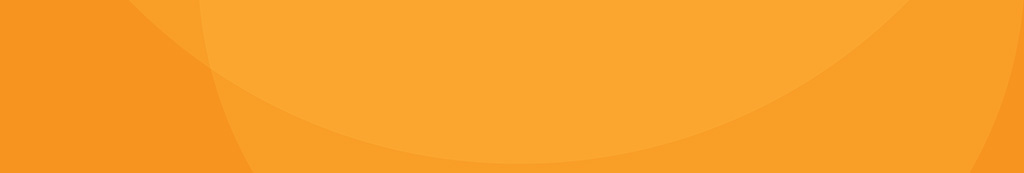 Usos y ventajas
Motivar la acción deseada
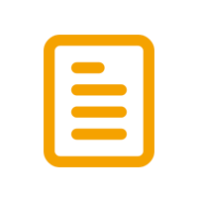 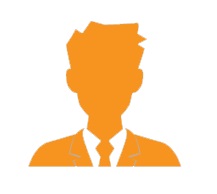 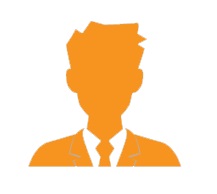 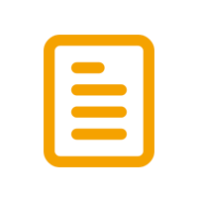 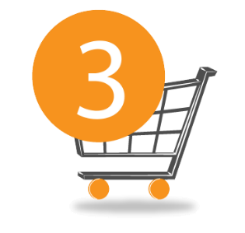 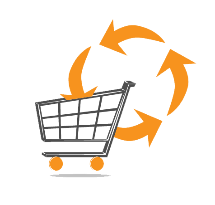 Seguimiento de compra
Notificación de compra exitosa
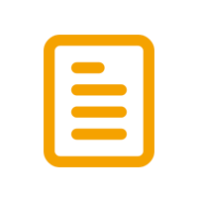 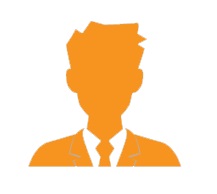 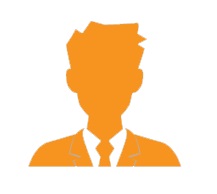 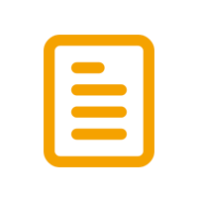 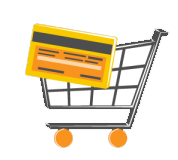 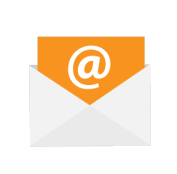 Compra ecommerce
Factura electrónica
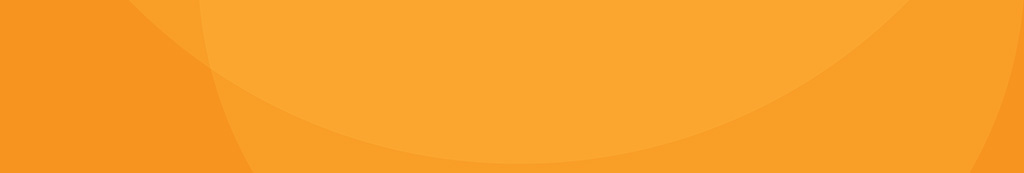 En resumen:
Los Mensajes transaccionales:
Generan mayor confianza del destinatario final
Los mensajes transaccionales, no se ven afectados por la cantidad de emails, pues responden a una acción previa del destinatario
Minimizan posibles llamados de un call center
Los mails transaccionales, se anticipan y responden a necesidades básicas de servicio al cliente
Generan mejor afinidad con las marcas
Ahora que existe la tecnología para enviar emails transaccionales de forma automatizada se pueden incluir mensajes de marketing personalizados.
Microsoft Dynamics CRM - MasterBase
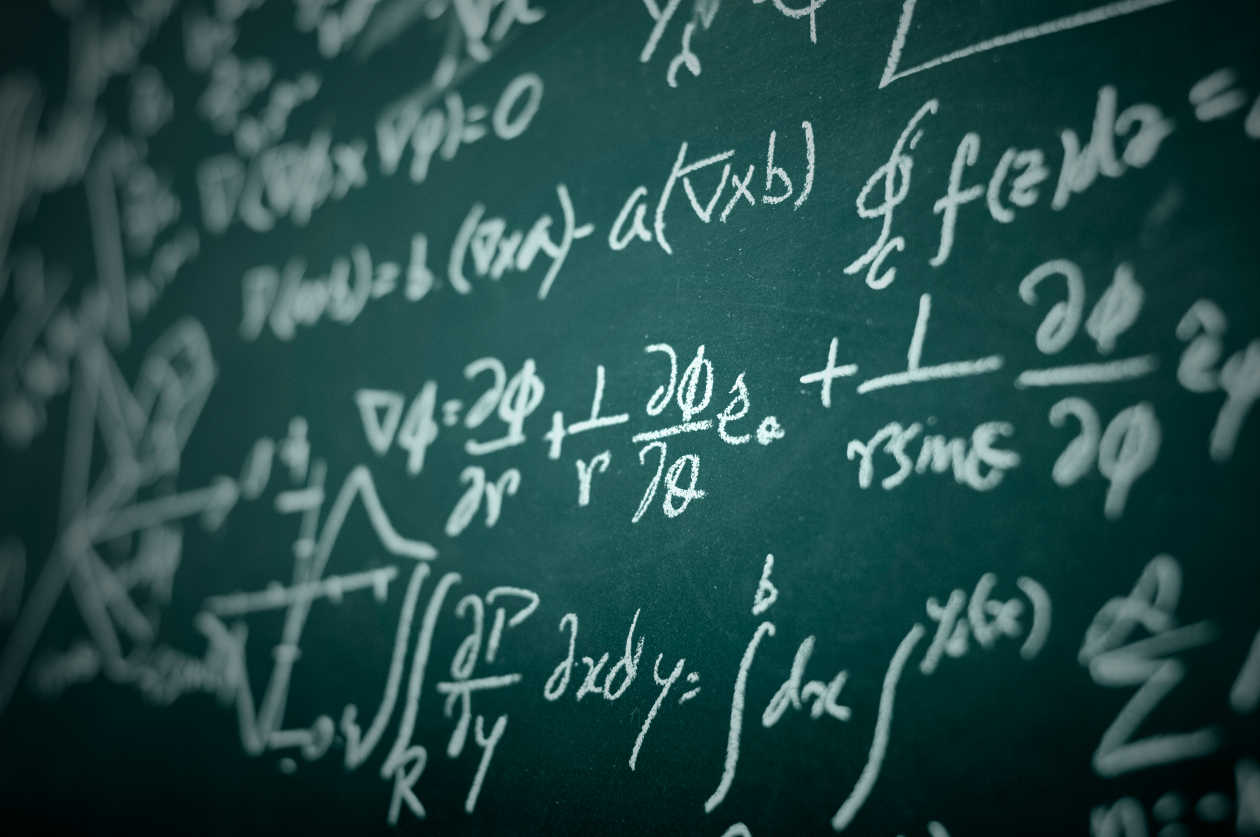 Lo que hace
Campañas de Envío de Correos electrónicos y SMS
Creación de plantillas HTML (Drag & Drop o programación HTML) 
Utilización de segmentación nativa de clientes y contactos (Listas de marketing)
Recolección de estadística de resultado disponible en Dynamics CRM
Envío sobre evento en Dynamics CRM (Aprobación oportunidad, Casos Resuelto) *
* - A través de personalización del sistema
Como lo hace
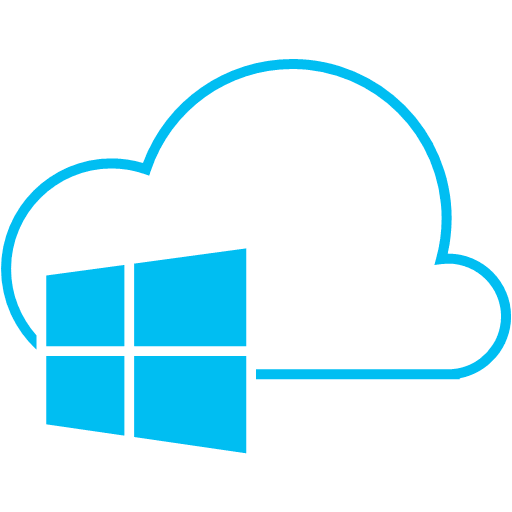 Microsoft Azure
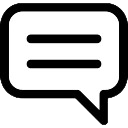 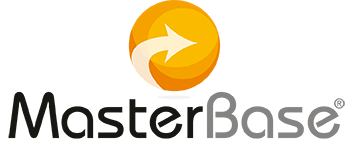 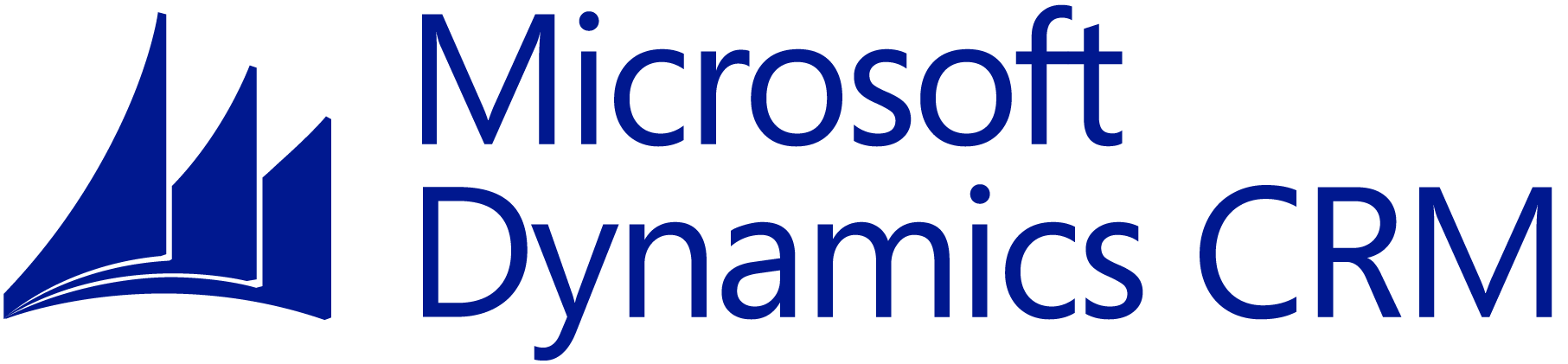 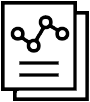 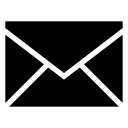 Demo
Como lo hace en detalle
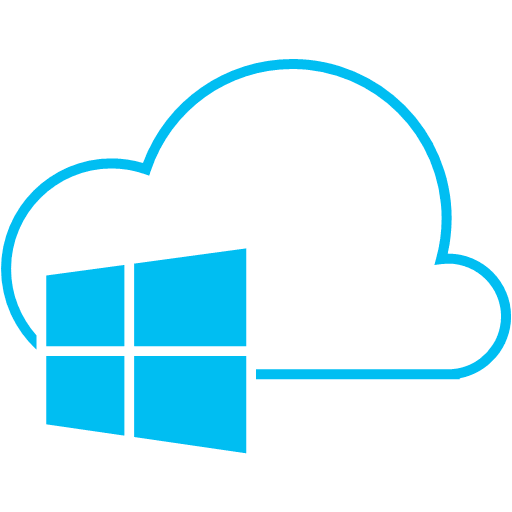 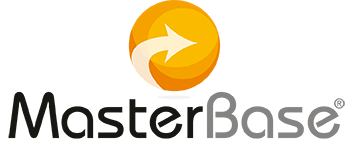 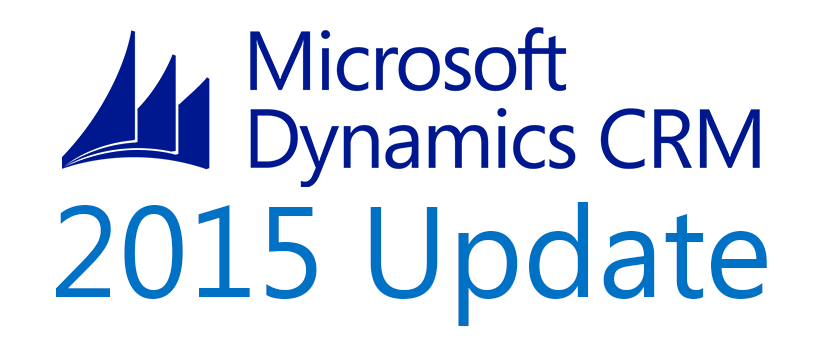 Microsoft Azure
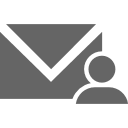 ID #
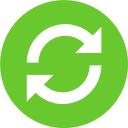 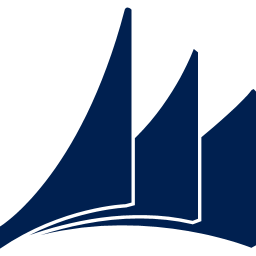 Envío
Correo
ID #
[#,#,#...]
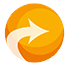 ID #
Web API
(Soap)
Instancia 
Dynamics CRM
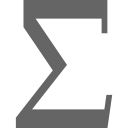 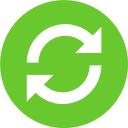 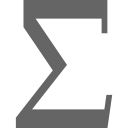 Recolección
Estadísticas
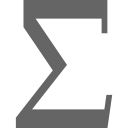 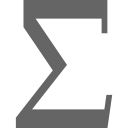 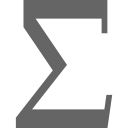 Demo
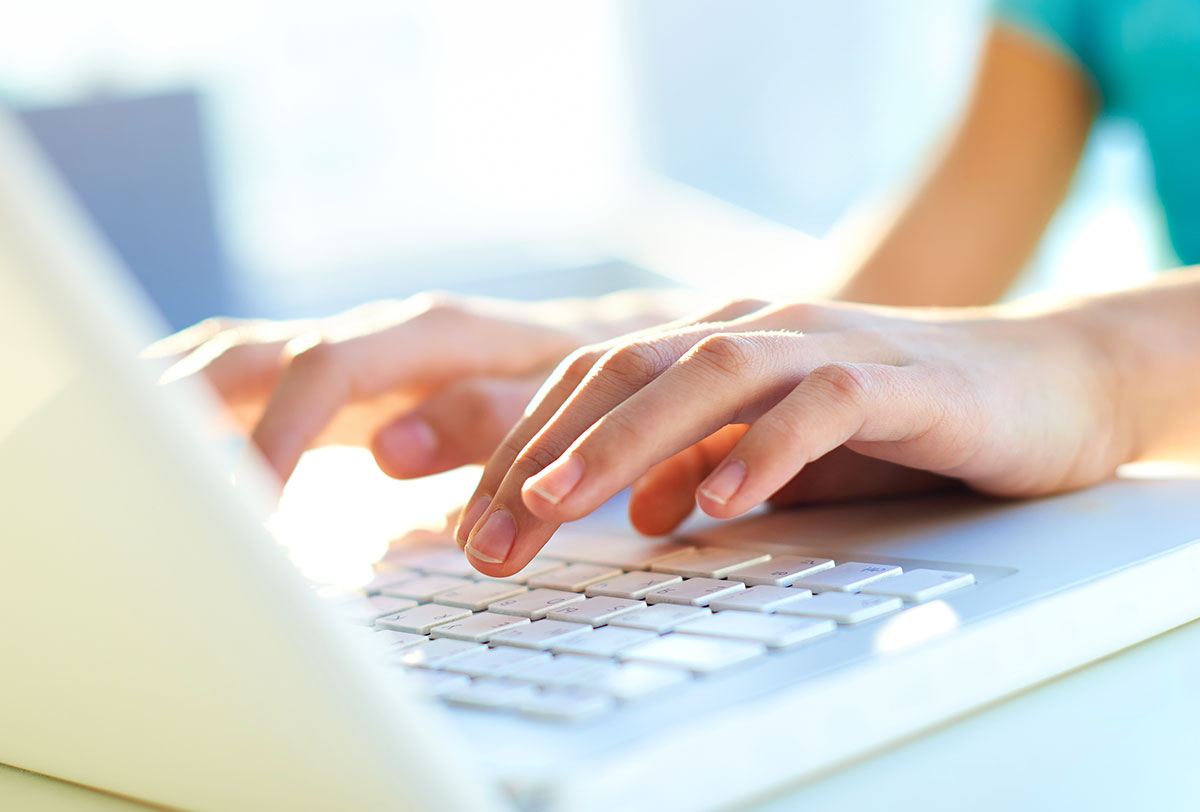 Más información
info@w-it.cl
masanchezf@masterbase.com
marcelo.acosta@w-it.cl
http://www.w-it.cl
http://www.masterbase.com
Microsoft Azure
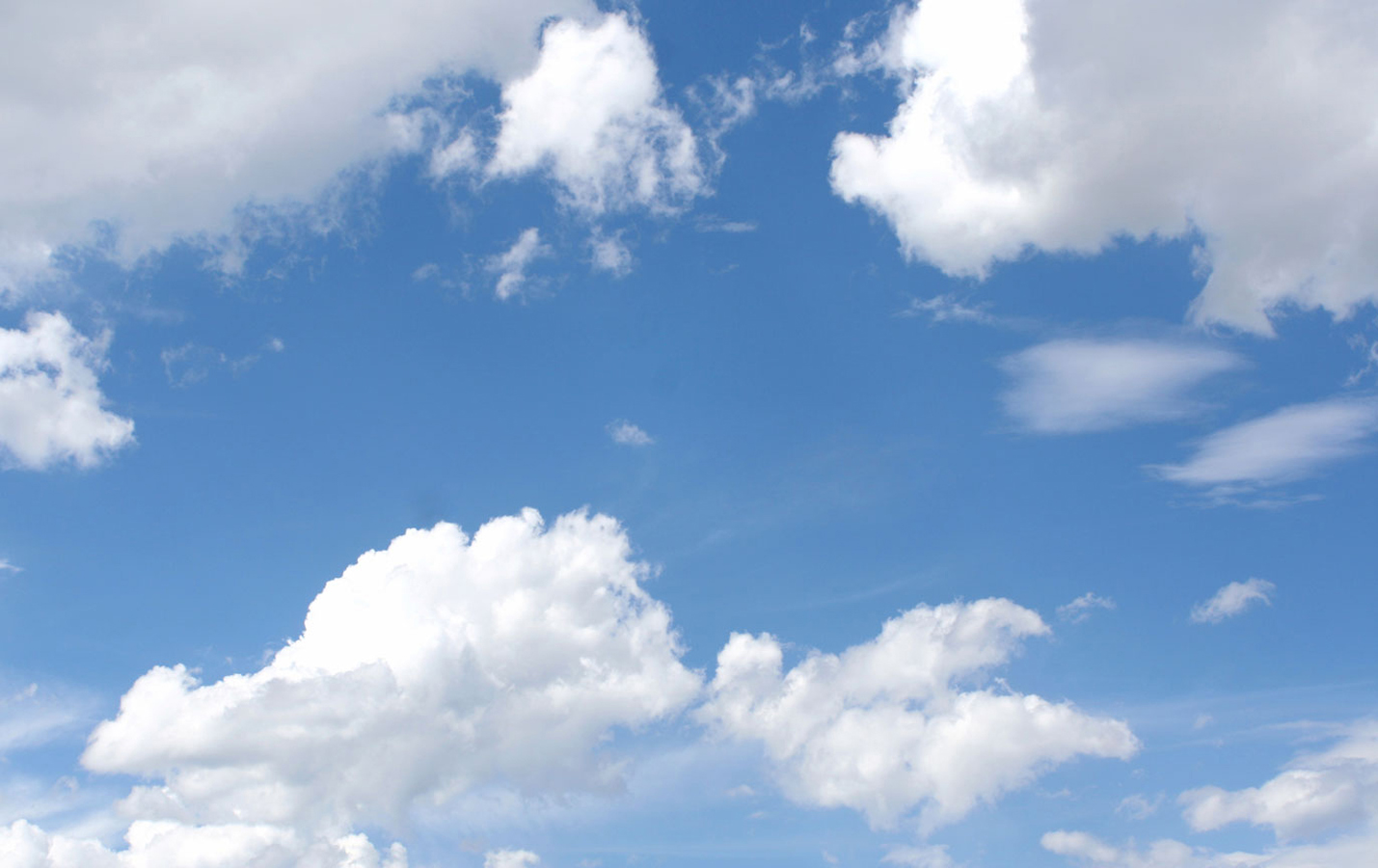 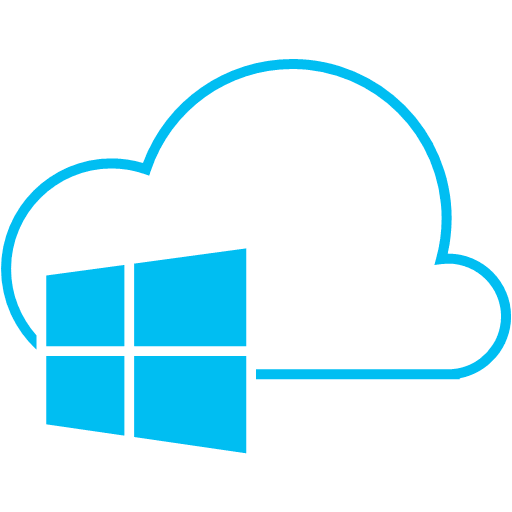 Microsoft Azure Cloud
Auto Scale
Programado
Reactivo

Backup de base de datos Incrementales
Cada 24 hrs

99.95% Disponibilidad 
Replicación geográfica
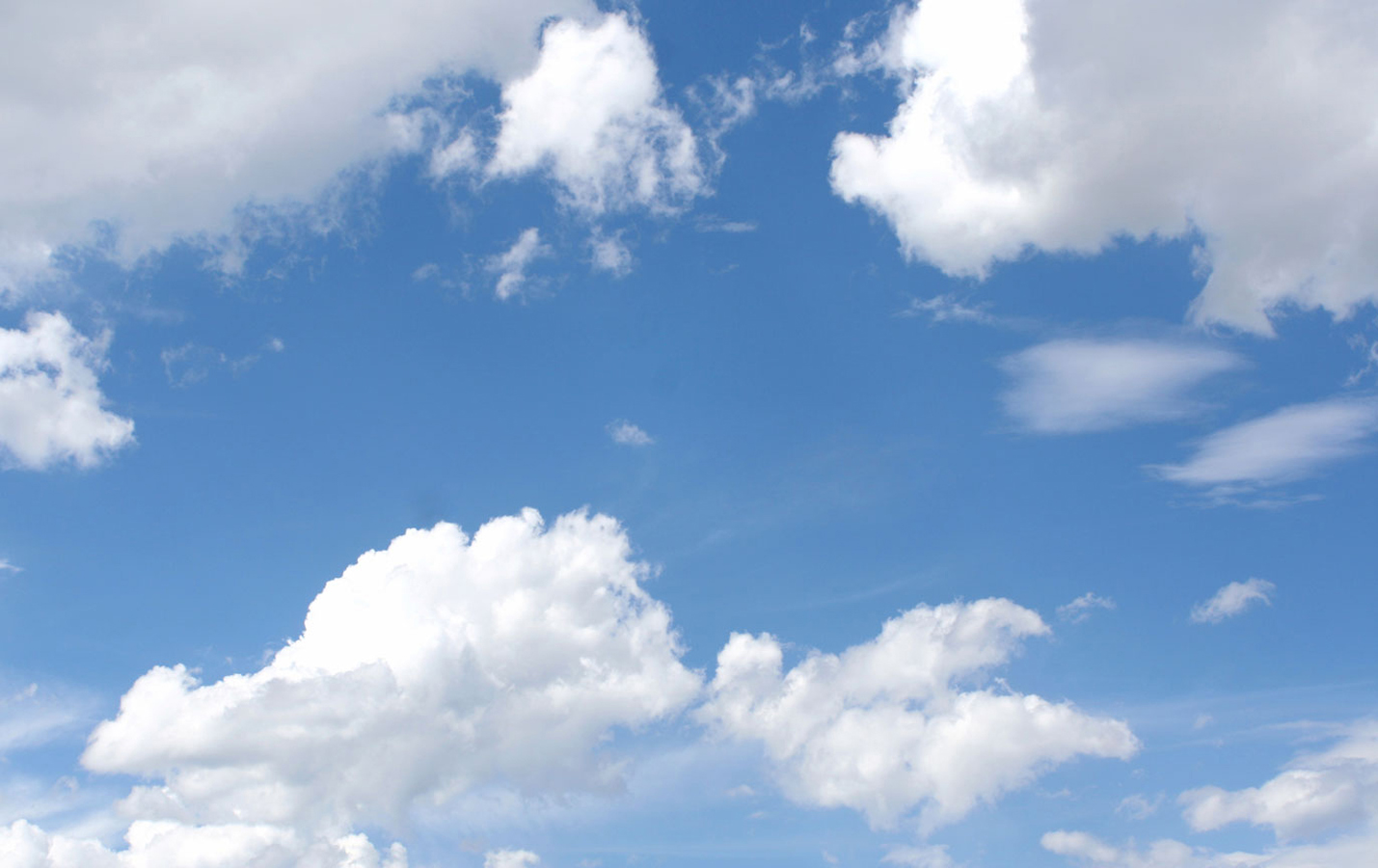 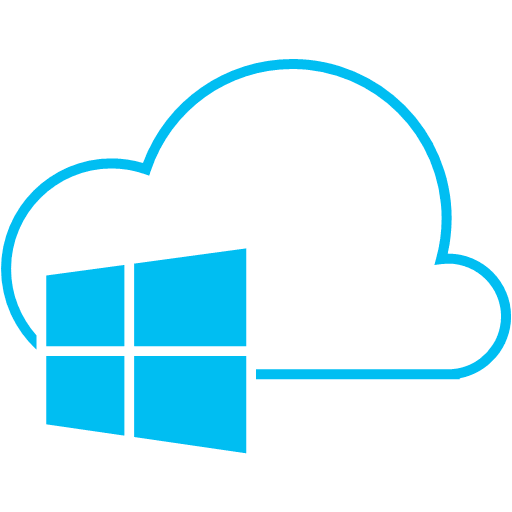 Microsoft Azure Cloud
Auto Scale
CPU > 80%
CPU < 60%
*
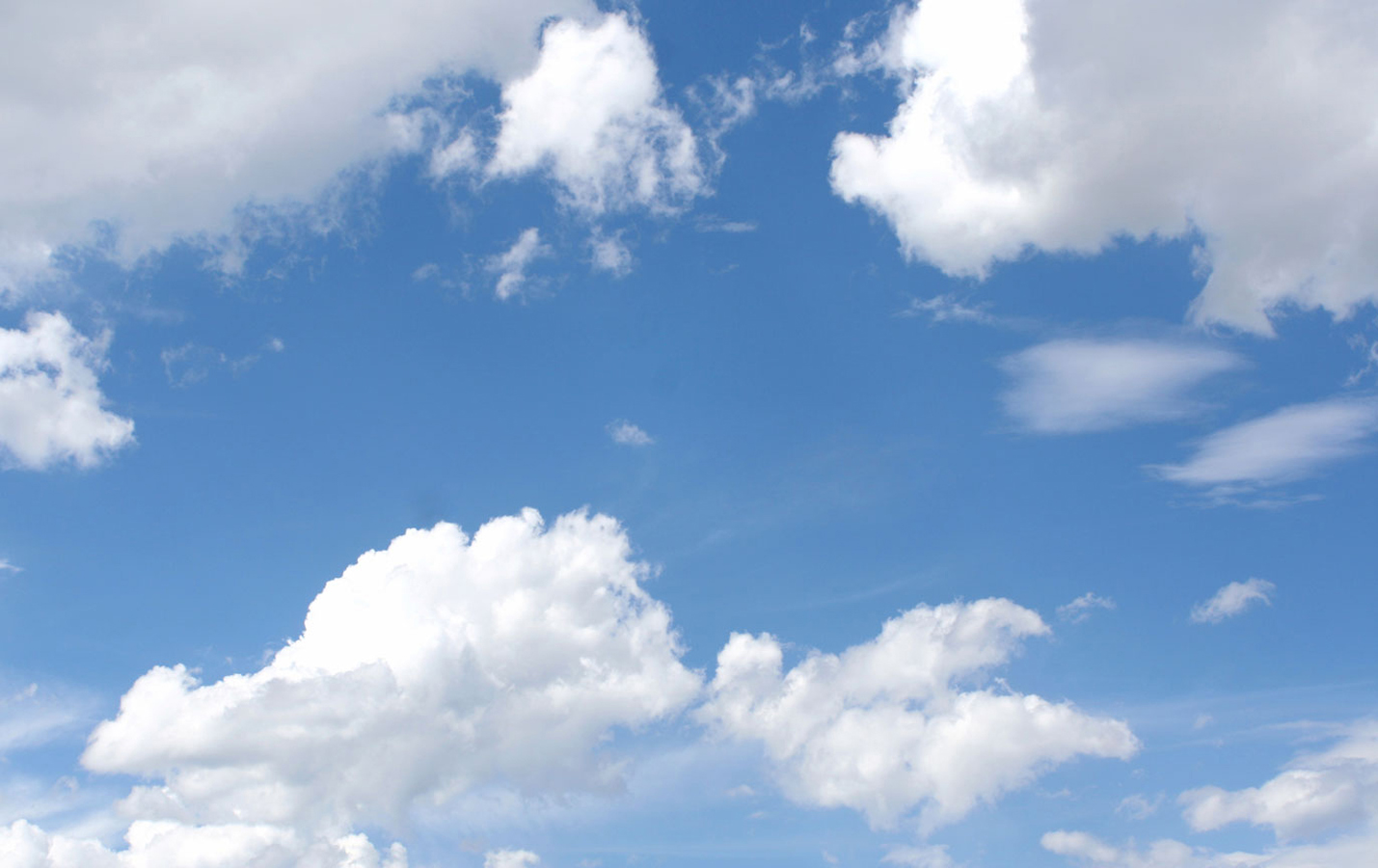 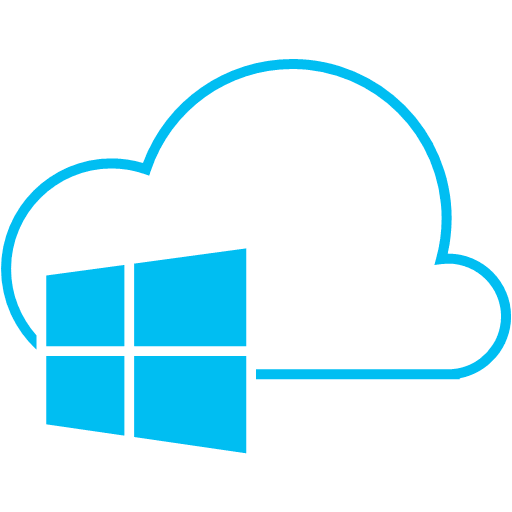 Microsoft Azure Cloud
Auto Scale
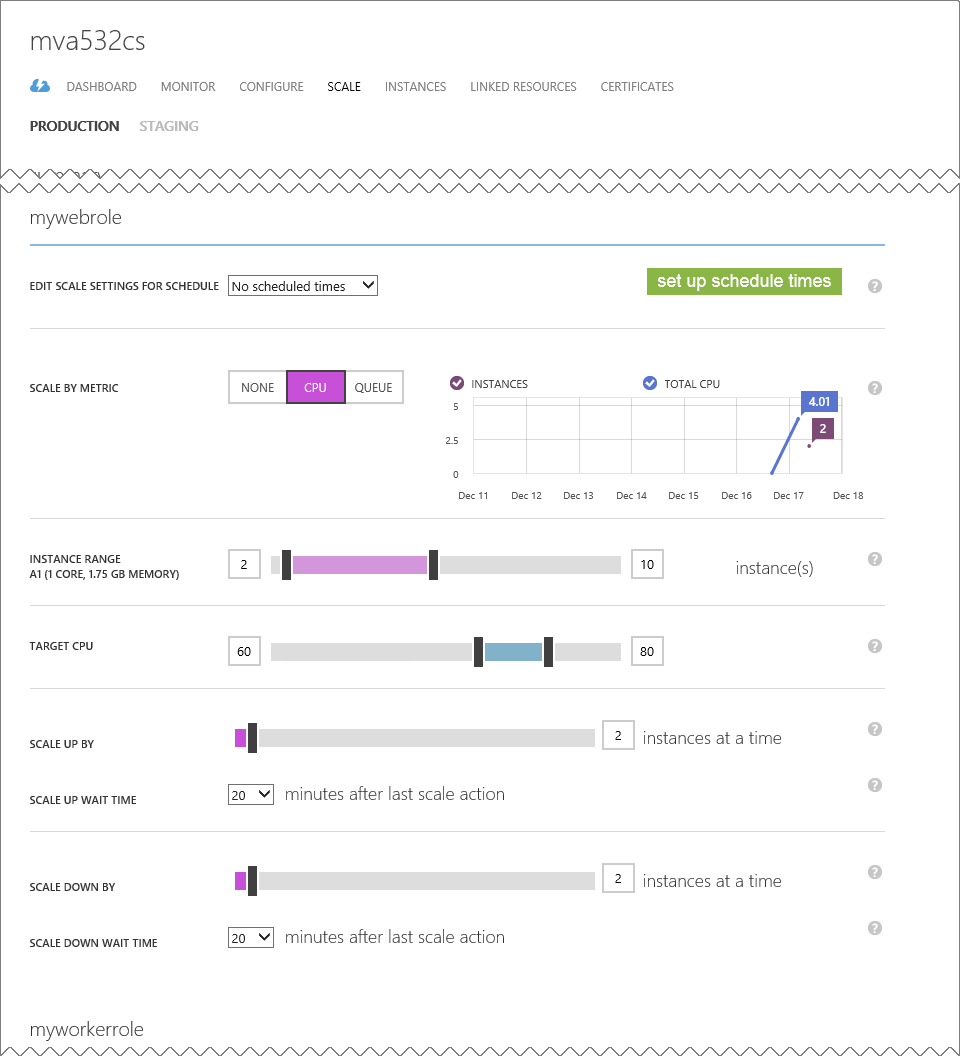